系統簡介
澳門青少年綜合機械人科普選拔大賽
系統簡介
系統概觀
進入系統
登入
註冊
忘記密碼
參賽
新增學生
新增隊伍
修改
個人資料
學校資料
系統概觀
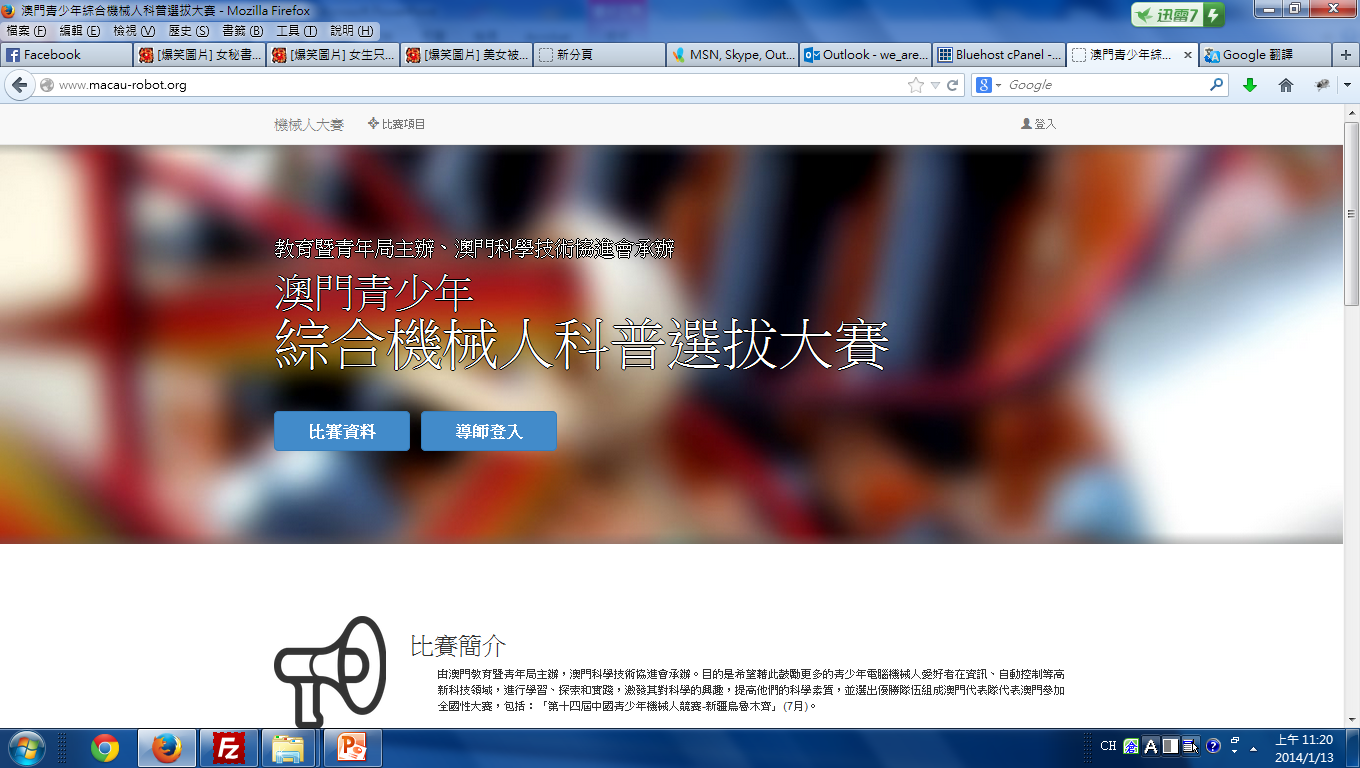 系統概觀
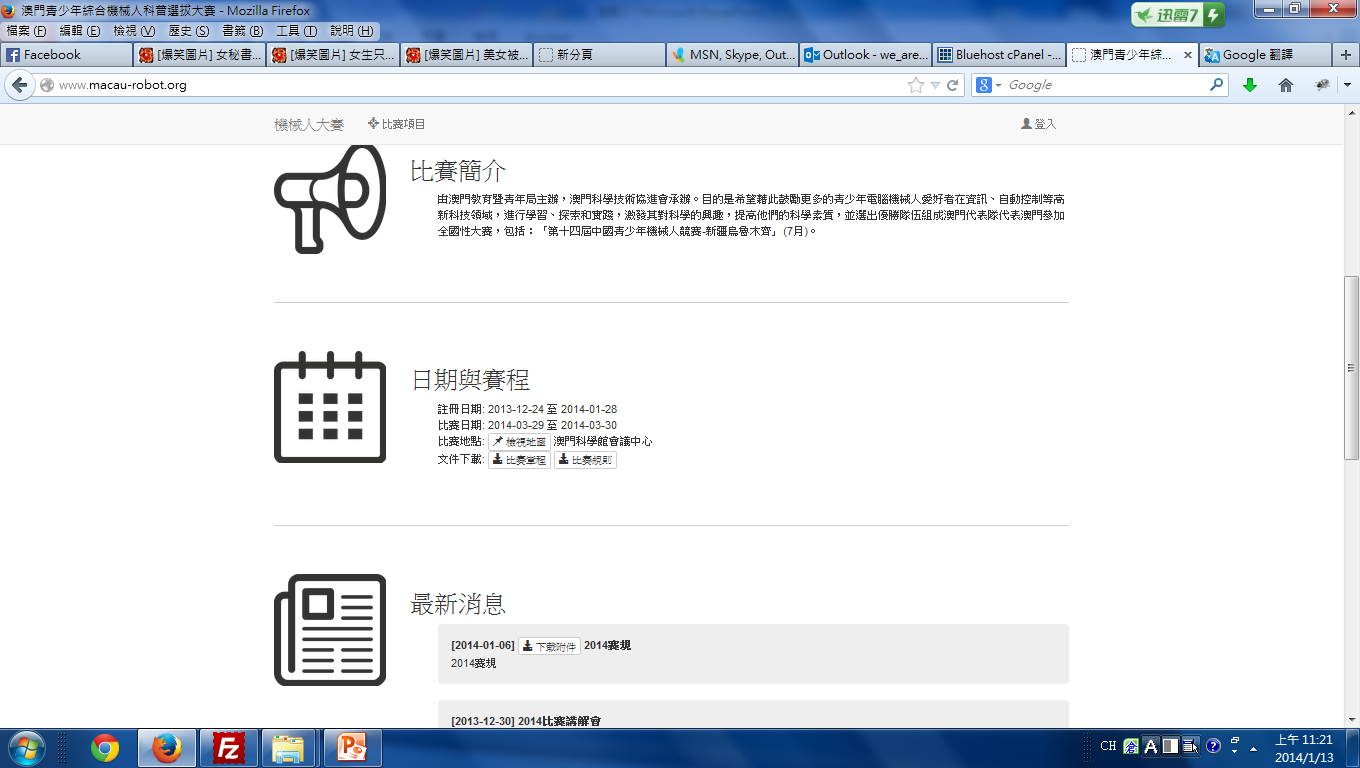 進入系統
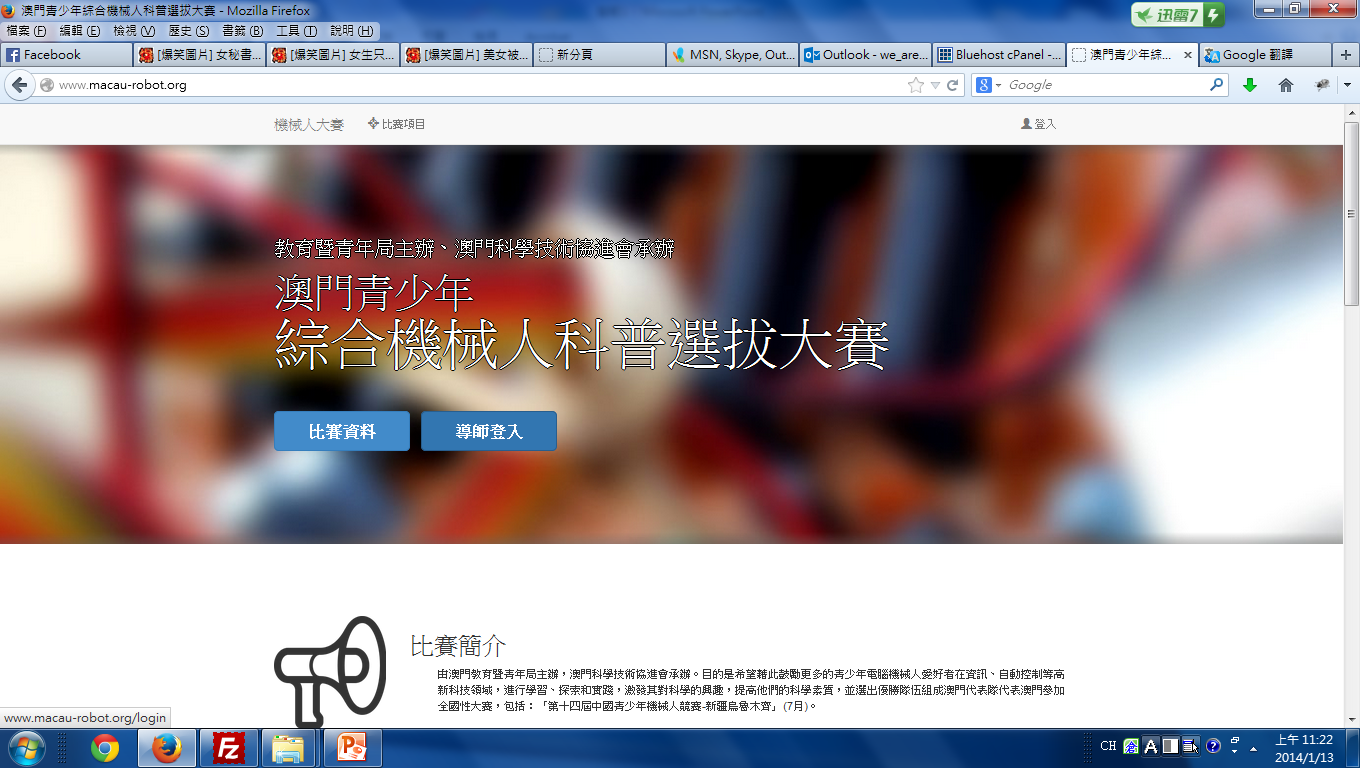 進入系統
進入系統的方法:
右上角的”登入”按鈕
中正間的”導師登入”按鈕
登入
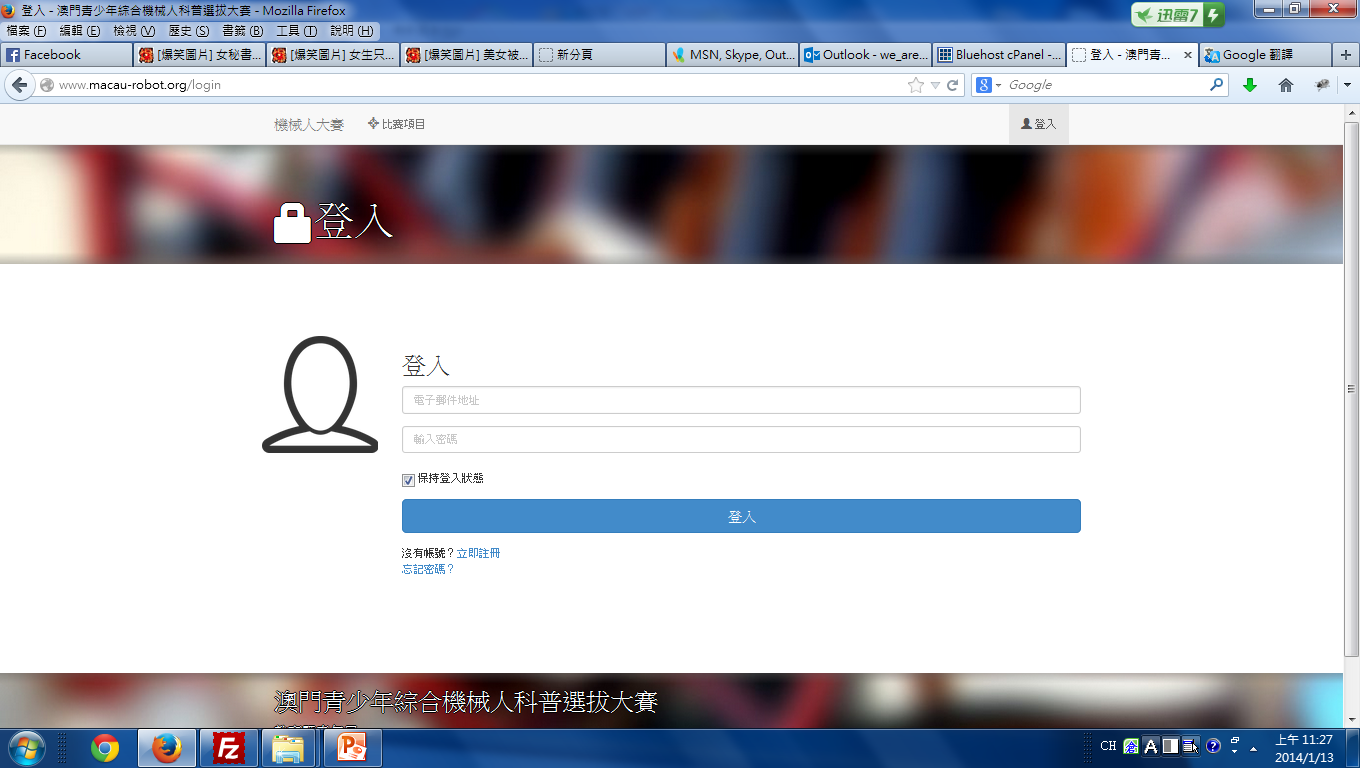 註冊/忘記密碼
在登入介面的“登入”按鈕下, 有註冊和忘記密碼功能, 他們對應相應的功能
註冊
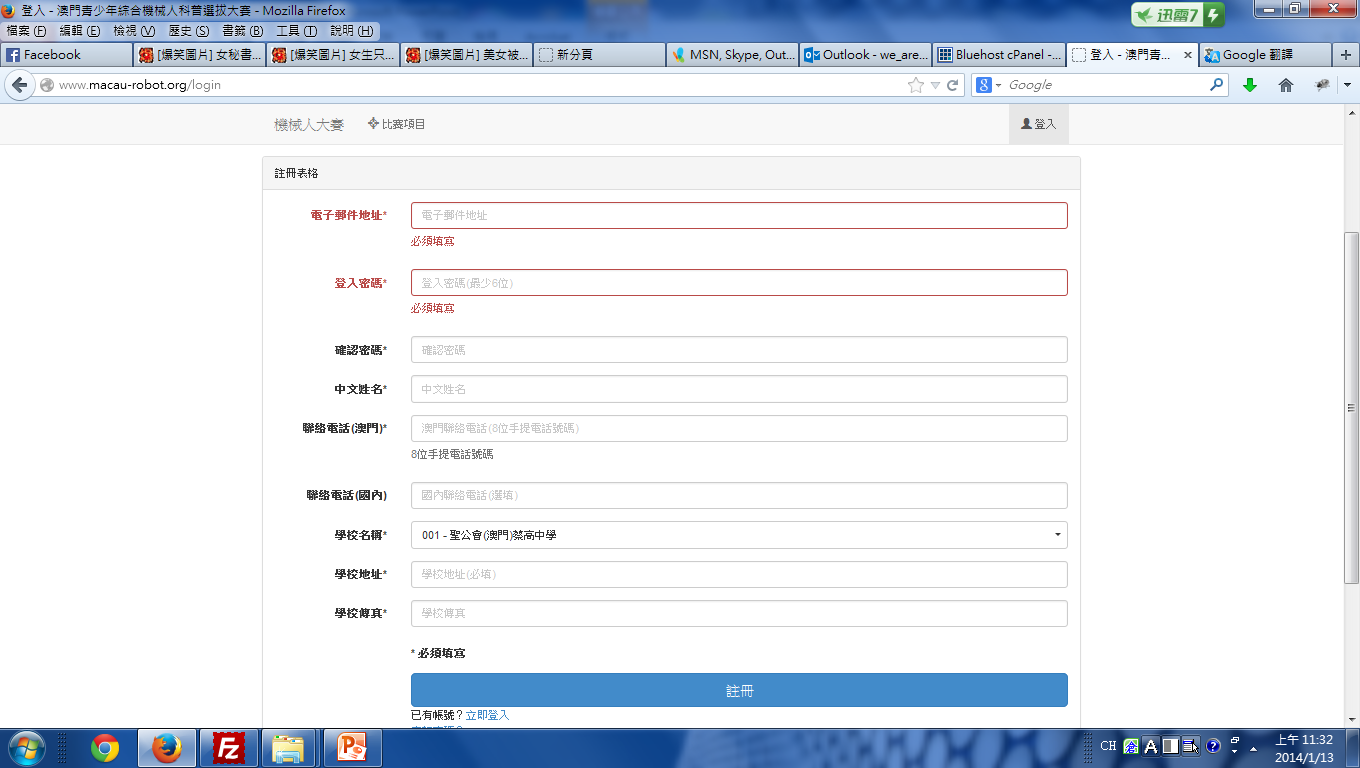 註冊
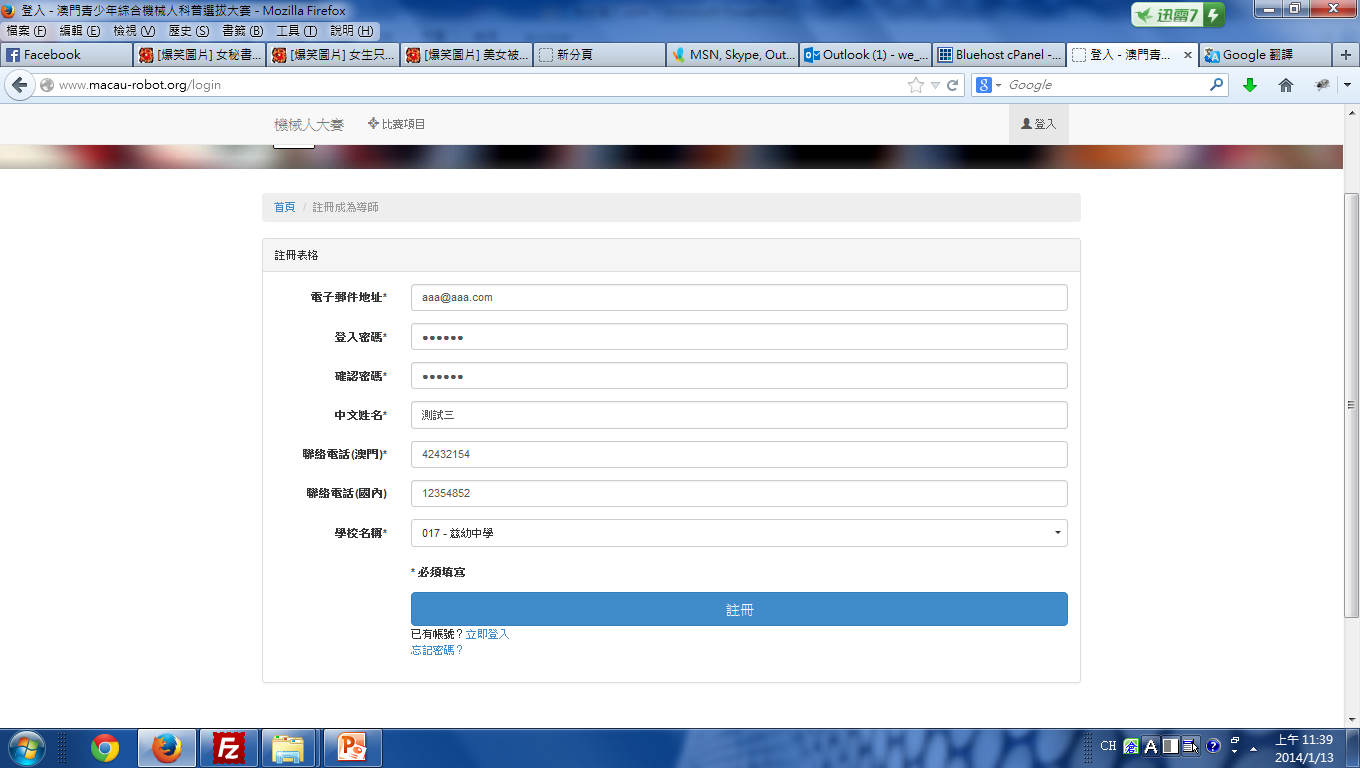 密碼最少六位
註冊
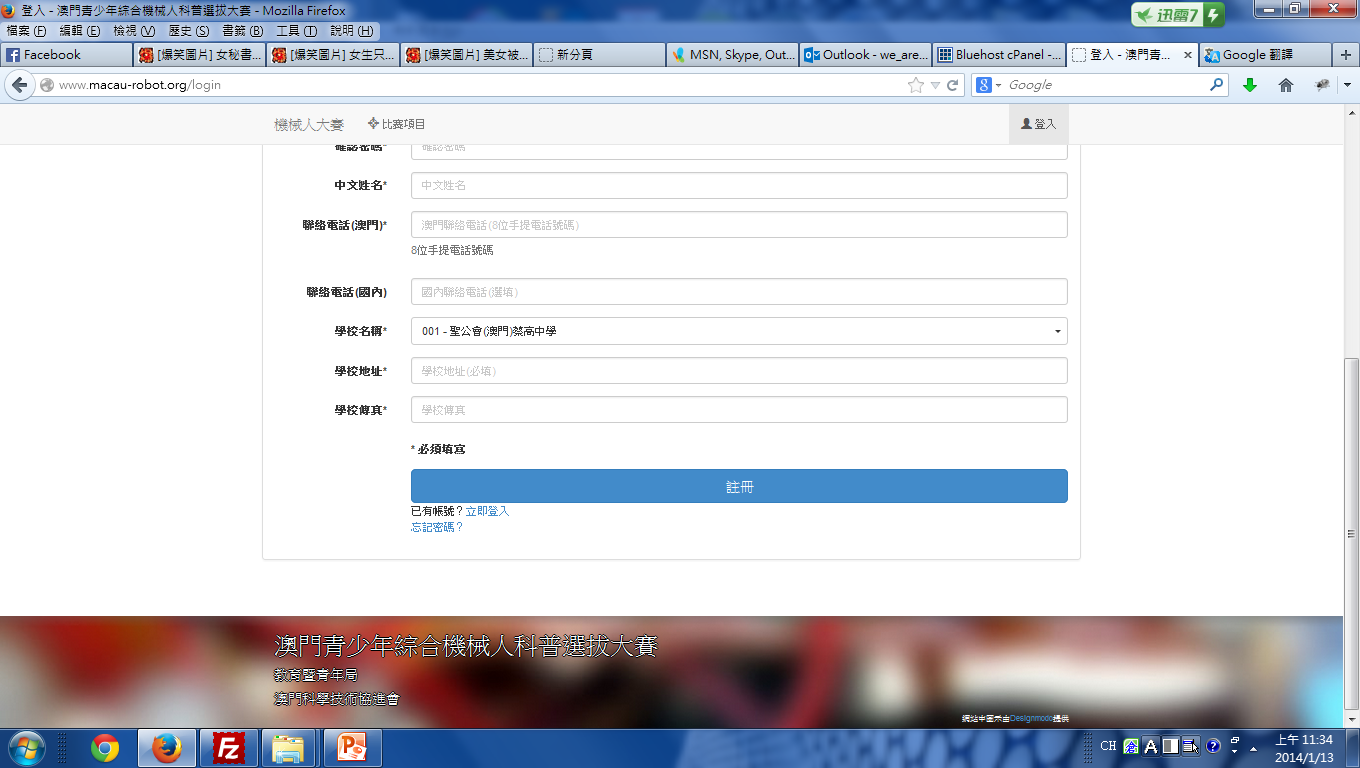 在首次註冊的學校, 必須提供學校地址和學校的傳真號碼
註冊
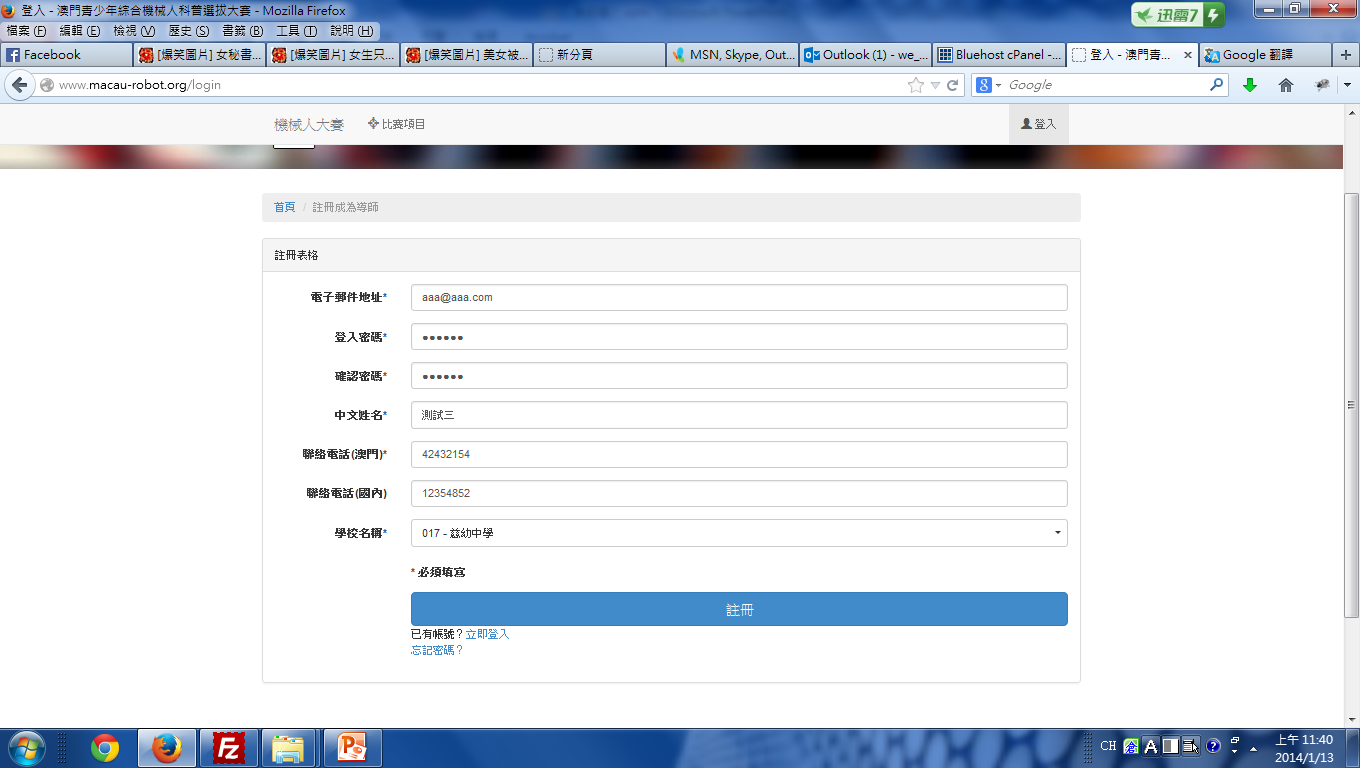 在非首次注冊的學校, 可以於登入後修改學校資料
確認
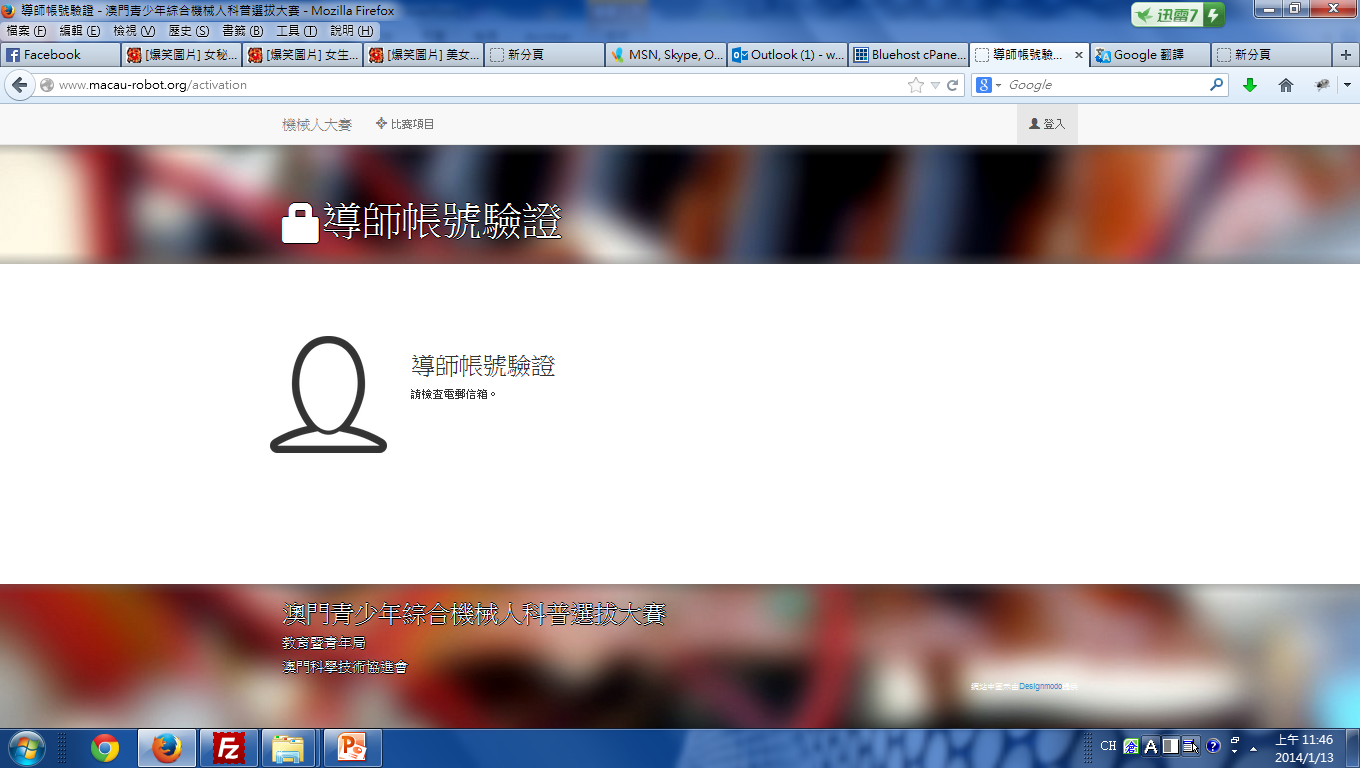 完成注冊後:
電郵確認
校內老師確認
電郵確認
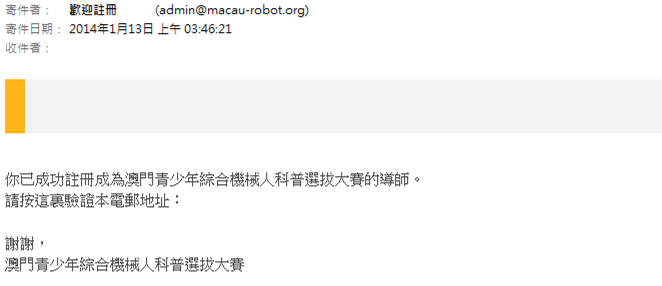 校內老師確認
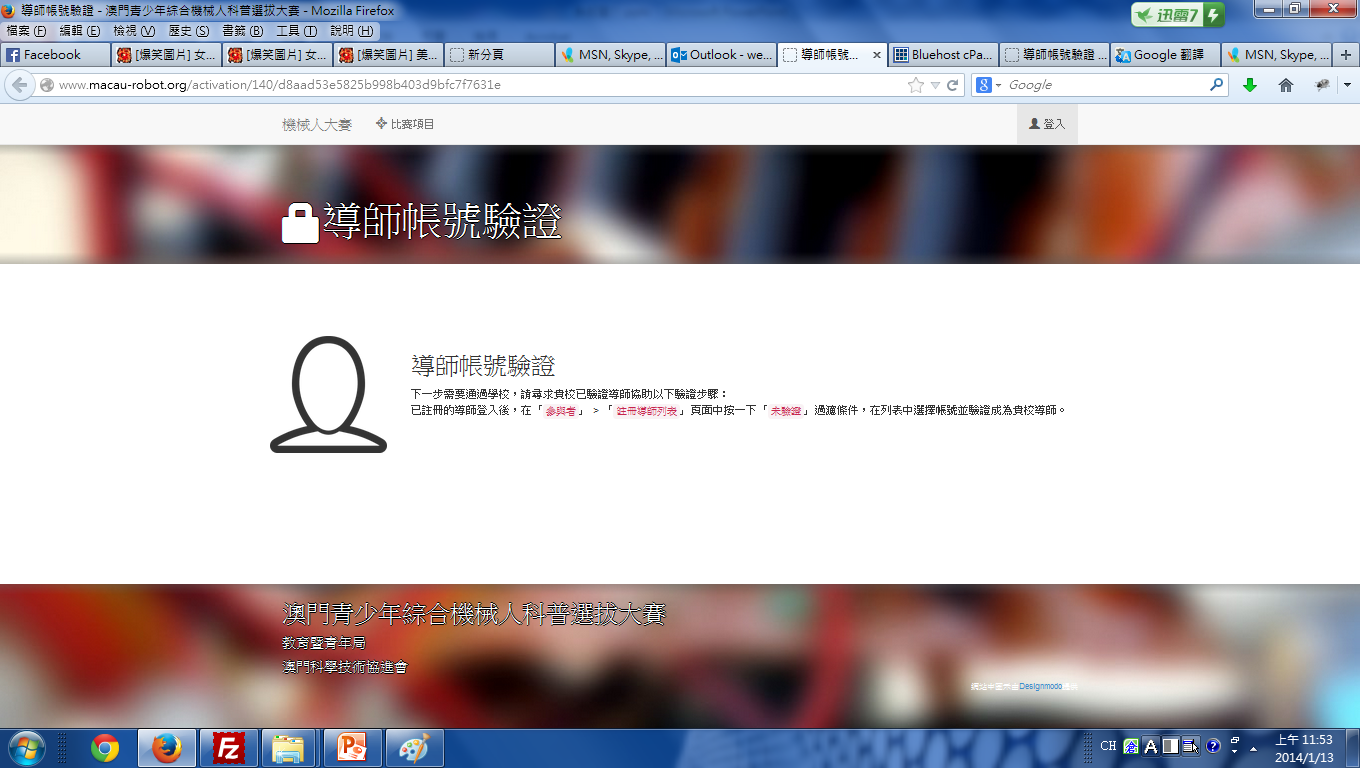 需一位已註冊的該校老師確認閣下身份
校內老師確認
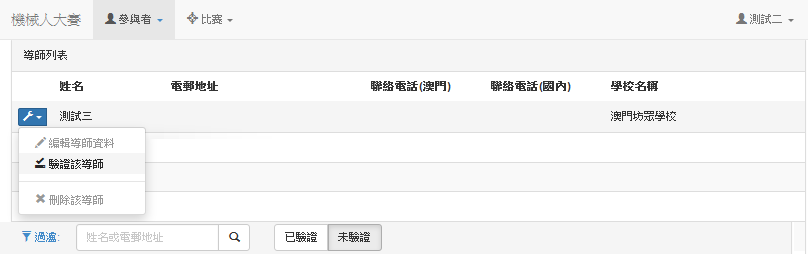 參與者->導師列表->該導師的名字->驗證該導師(紅框位置)
請用黑框的未驗證篩選找出未驗證導師
忘記密碼
和發送確認電郵相似, 系統會發送一個臨時密碼到閣下的電郵
獲得電郵後登入透過該電郵登入系統
登入後畫面
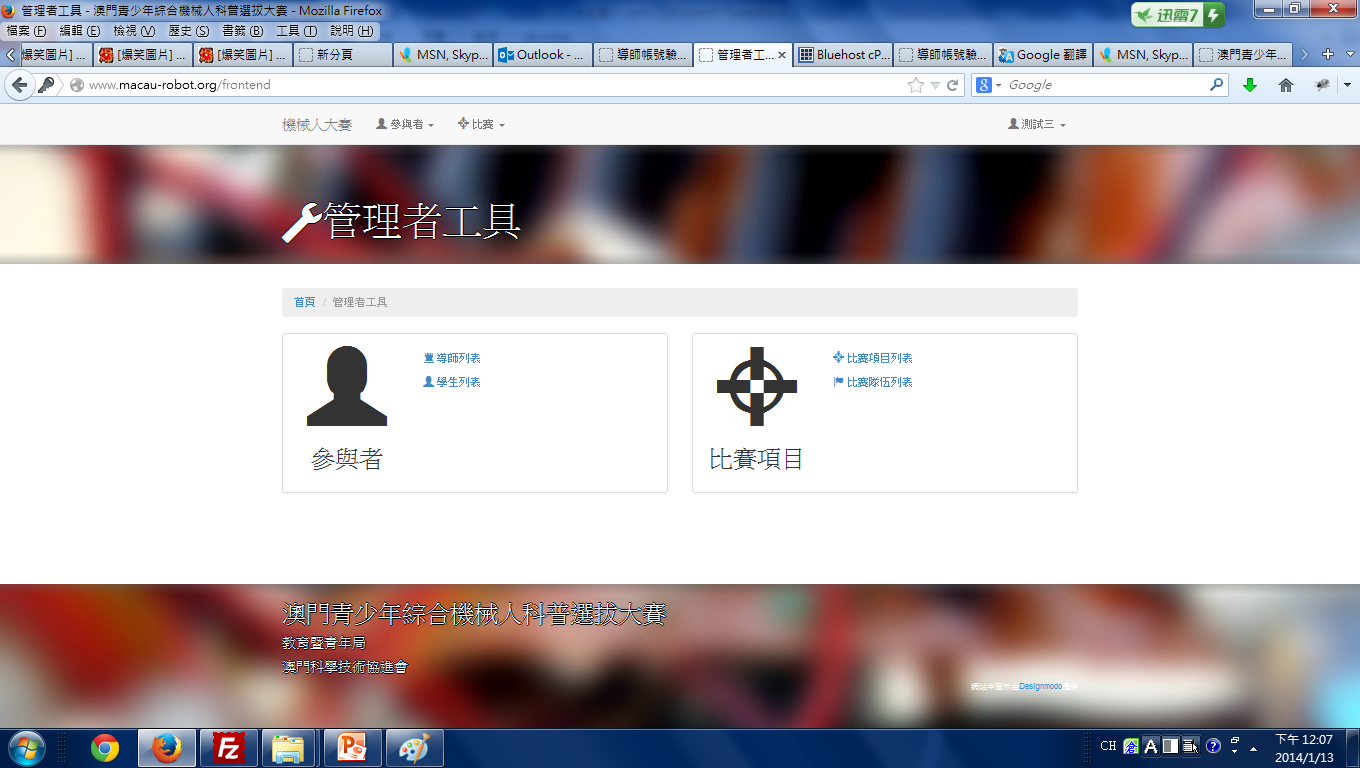 左邊紅框的是學生列表
右邊紅框的是比賽隊伍列表
可以利用這兩個功能建立新隊伍
註冊隊伍流程
註冊學生
註冊隊伍
註冊學生
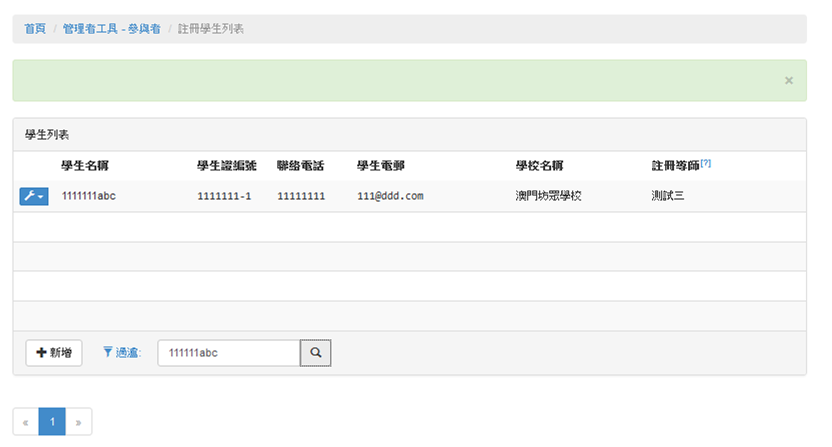 紅框為修改學生資料
藍框為新增學生
綠框為以學生資料篩選
註冊學生
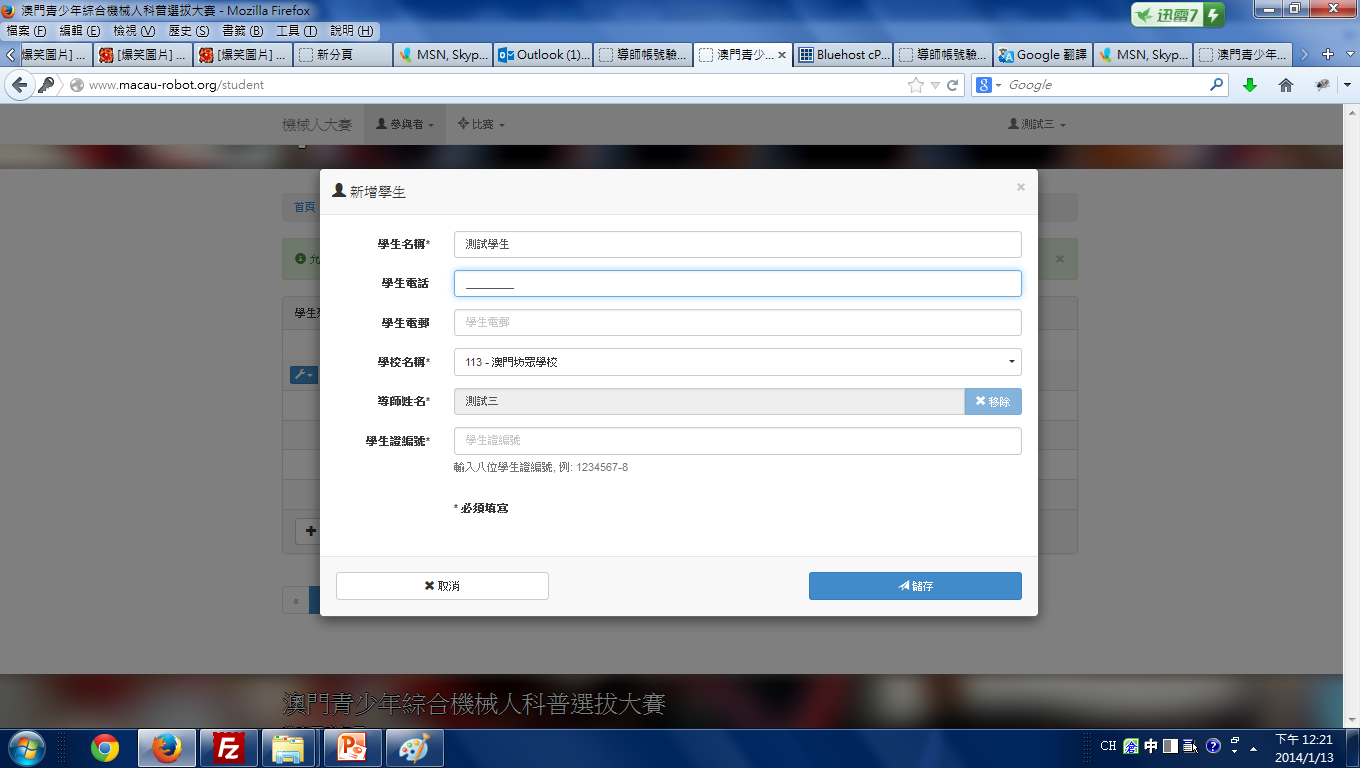 在新增學生的時侯, 注意在輸入電話時候和輸入學生證編號時建議使用英文輸入法
學生格式
學生電話為八位數字
學生證編號: 
八位數字及一個字符
11111111 - X
註冊隊伍
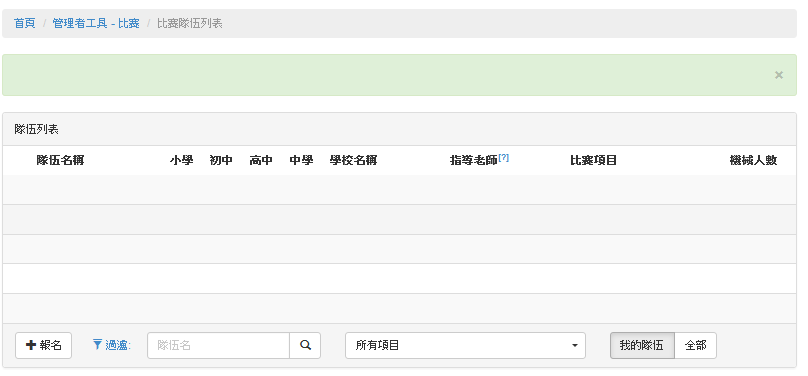 介面與註冊學生相似
註冊隊伍
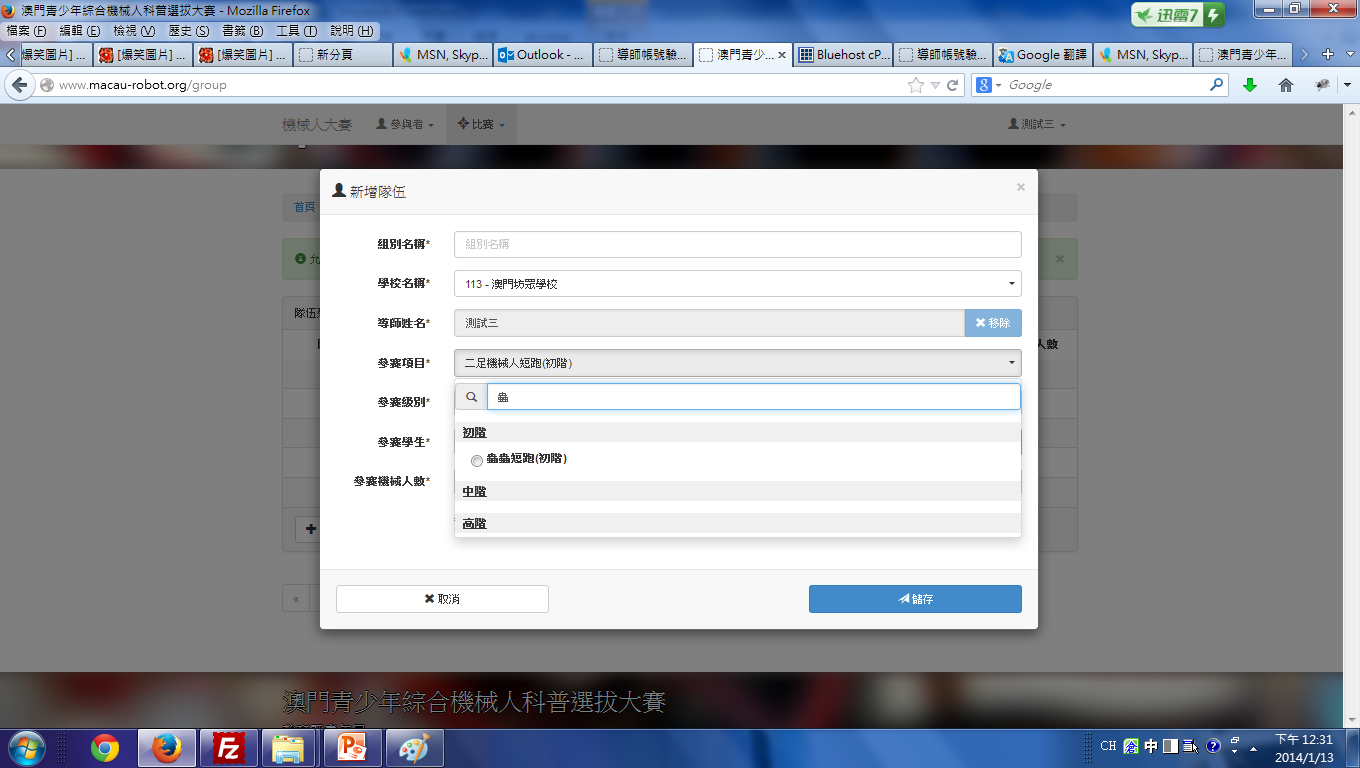 可以使用各種工具幫助搜索
註冊隊伍
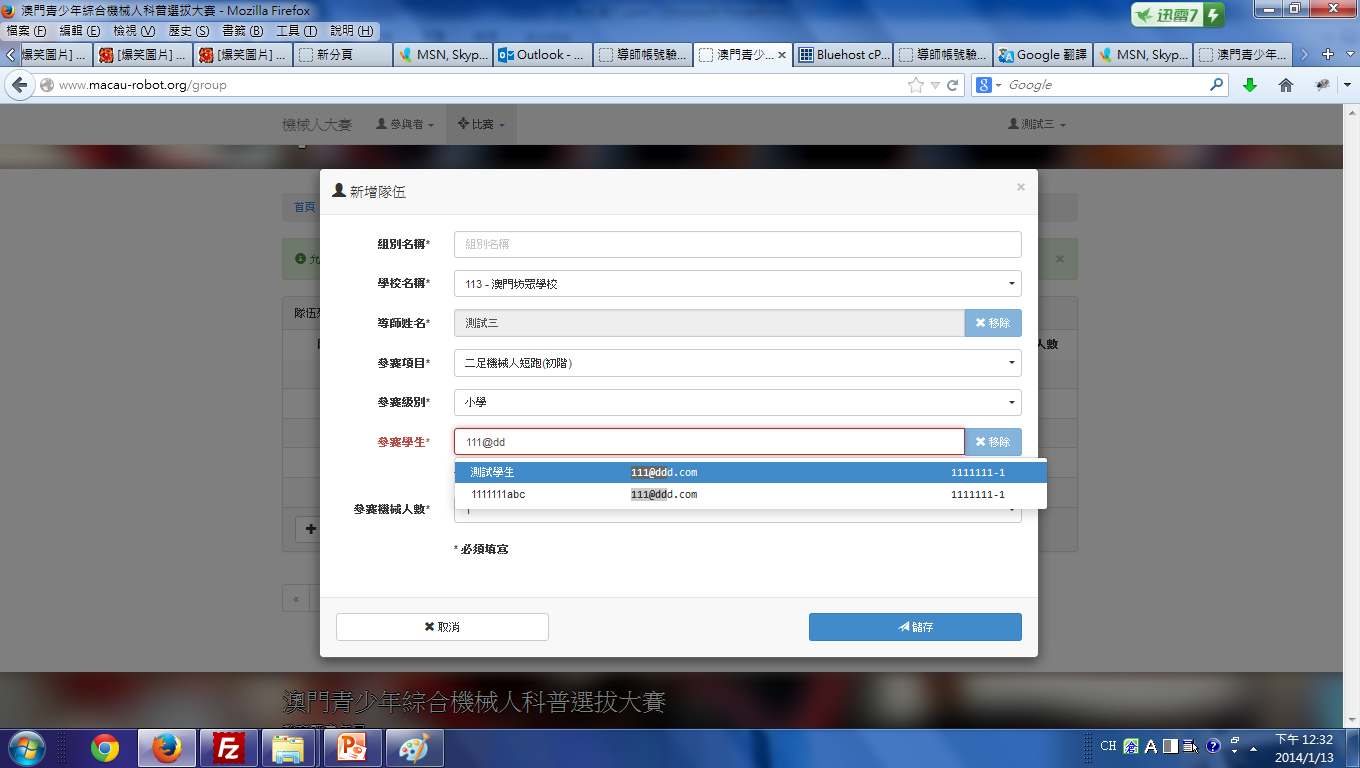 在學生篩選時, 可以使用電郵, 學生名和學生證編號
如果輸入學生名字沒有反應時, 按鍵盤的左右鍵即可
註冊隊伍
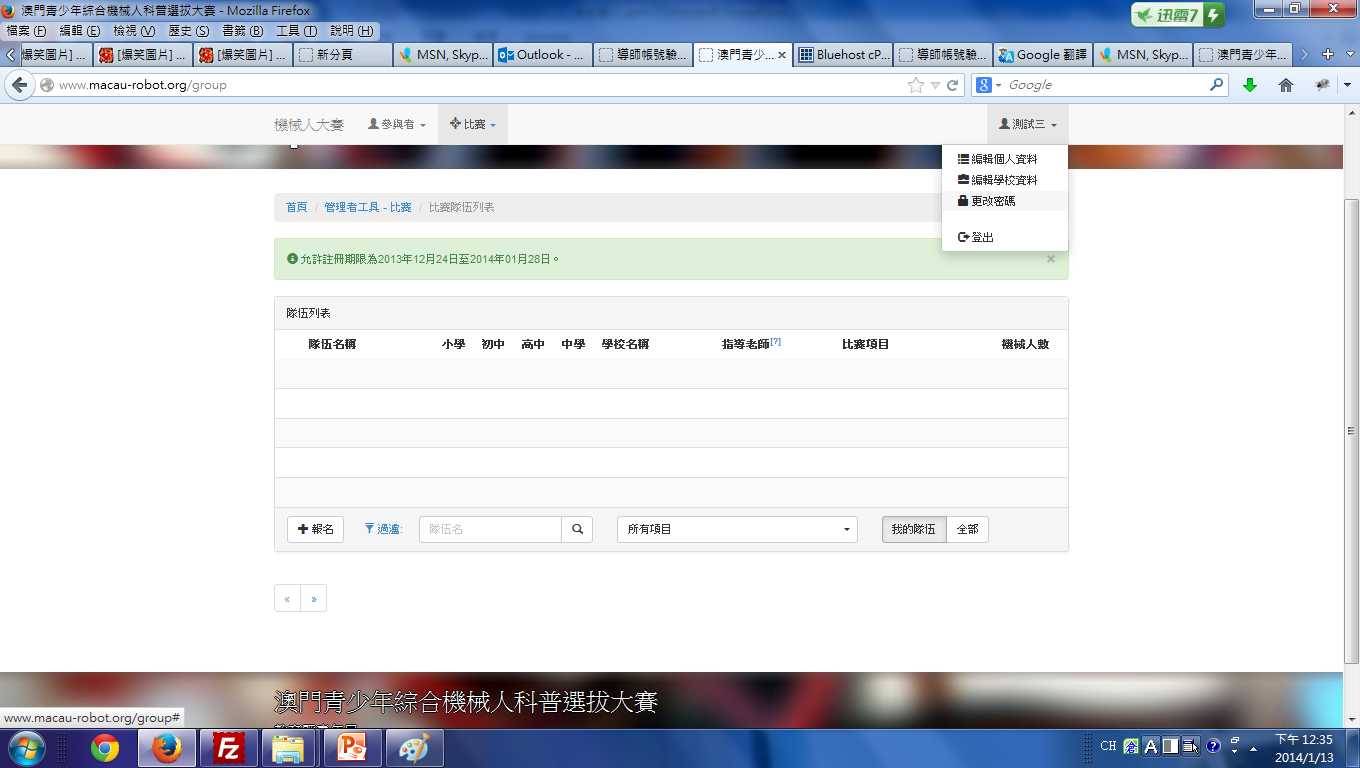 其他修改
編輯個人資料
編輯學校資料
更改密碼
注意事項
導師只可修改自己註冊的學生, 但在註冊隊伍時可以使用其他導師註冊的學生
導師只可修改自己註冊的隊伍
導師只可修改自己的導師資料
學校資料是全校的老師共用的, 所以若學校資料有所改變, 只需要修改一次